Bacterial Transformation
Objective
Produce bacterial colonies with a new trait (ex: antibiotic resistance, green fluorescence) by facilitating the bacterial uptake of a recombinant bacterial chromosome (transformation).
Step 1: Create recombinant plasmid
Determine restriction enzyme for cutting out gene of interest (antibiotic resistance gene).
Same enzyme must cut circular bacterial chromosome (plasmid) into a single linear strand.
“Sticky ends” of resistance gene and plasmid are complementary – makes it easier for ligase to heal DNA backbone.
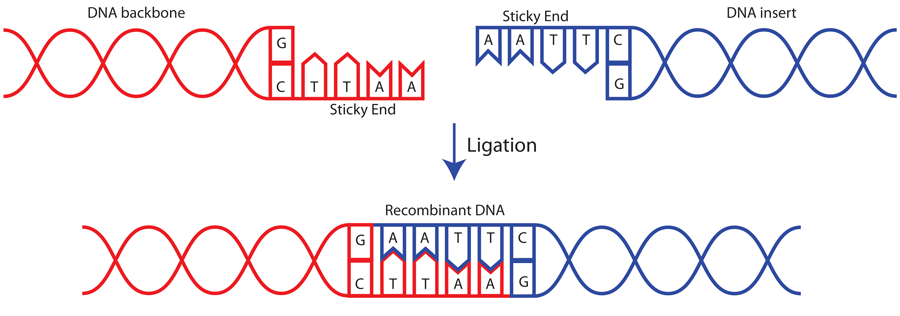 Step 2: Transformation
Control: bacteria transformed in the absence of recombinant plasmid.
Bacteria mixed with calcium chloride (and plasmid).
Kept on ice until heat shock step (less than 1 minute), return to ice.
Shock induces bacteria to take in plasmid from environment.
Plate bacteria on agar plates and incubate 24-48 hours.
Step 3: Plating
Plate transformed cells on agar growth plates with ampicillin
What will this show us?
What will be our control plates? Why?
Step 3: Plating
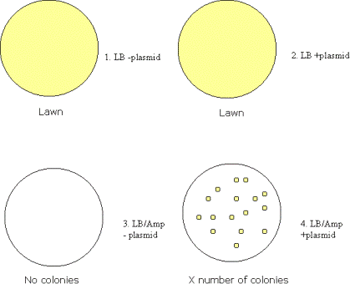 Step 3: Plating
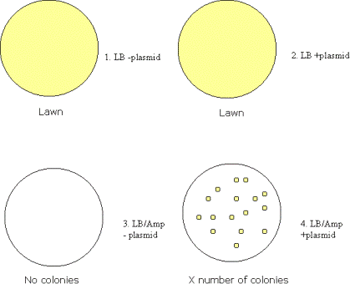